Jméno: 
Věk: 
Původ:
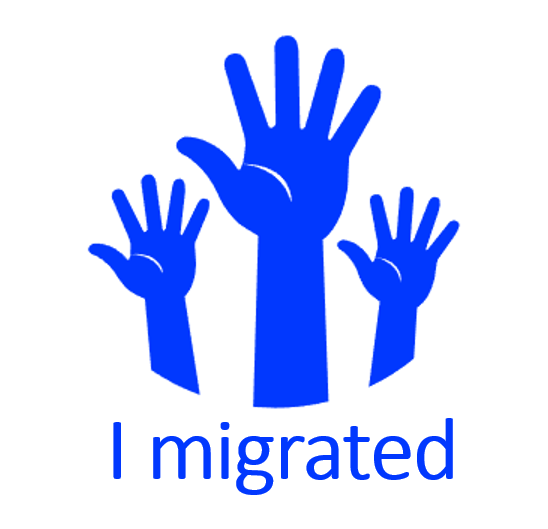